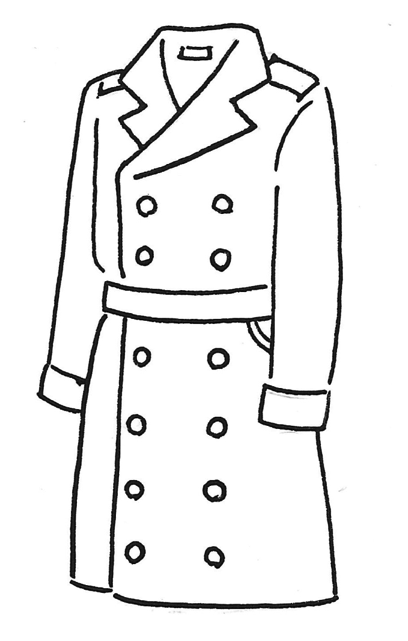 [Speaker Notes: コート]
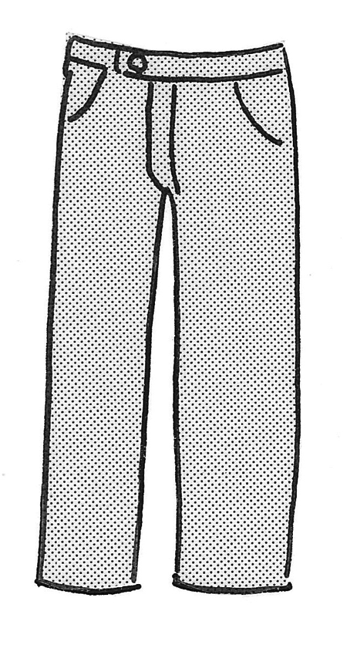 [Speaker Notes: パンツ]
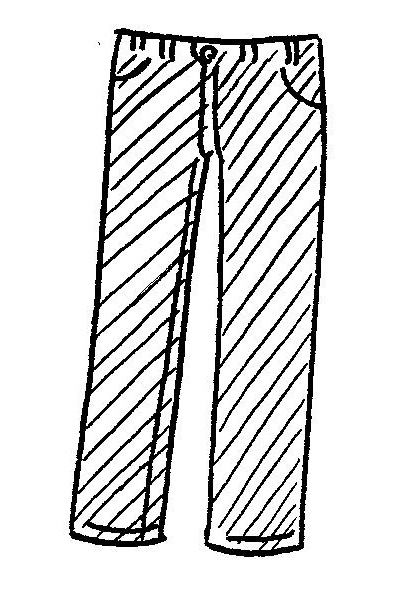 [Speaker Notes: ジーンズ]
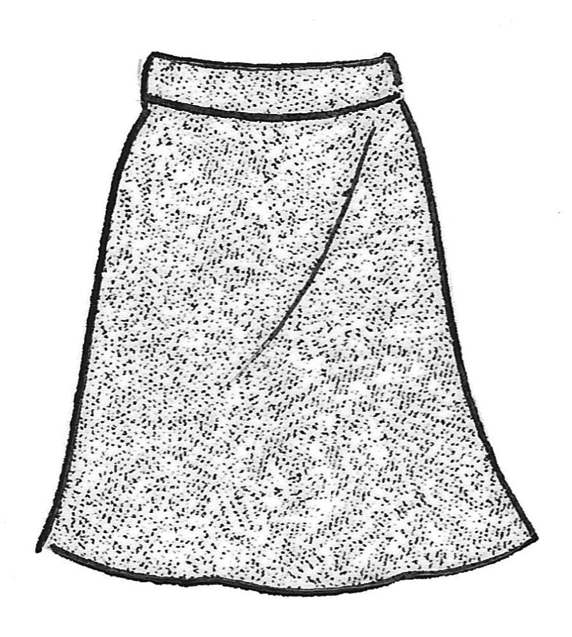 [Speaker Notes: スカート]
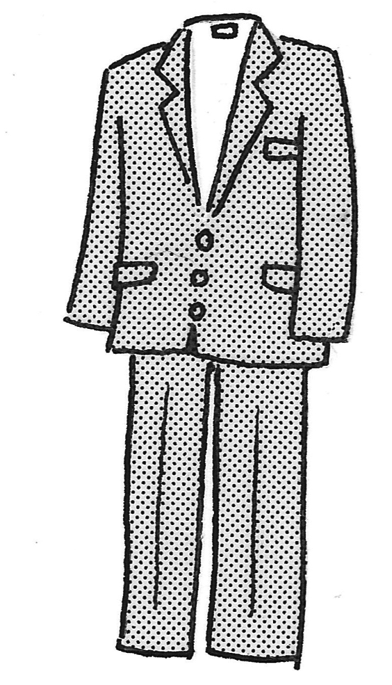 [Speaker Notes: スーツ]
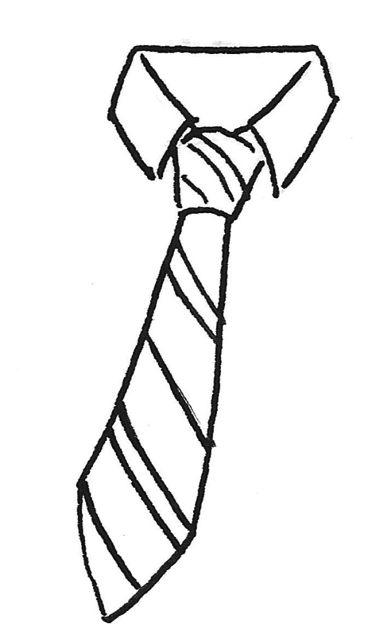 [Speaker Notes: ネクタイ]
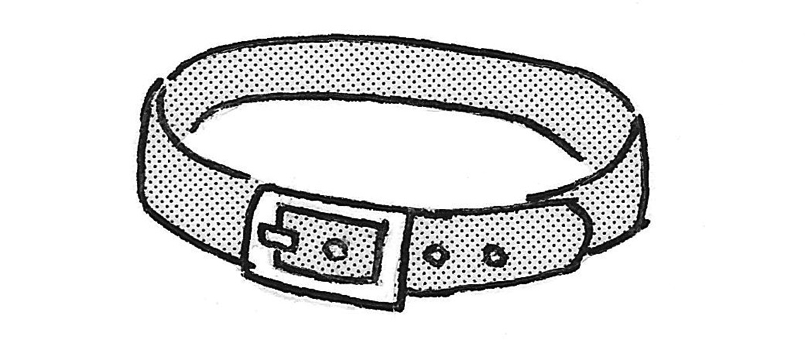 [Speaker Notes: ベルト]
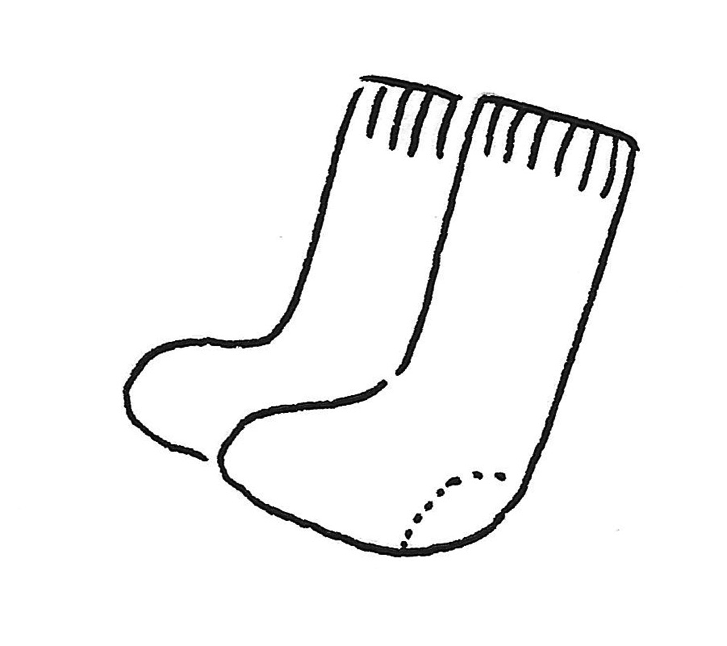 [Speaker Notes: くつ下]
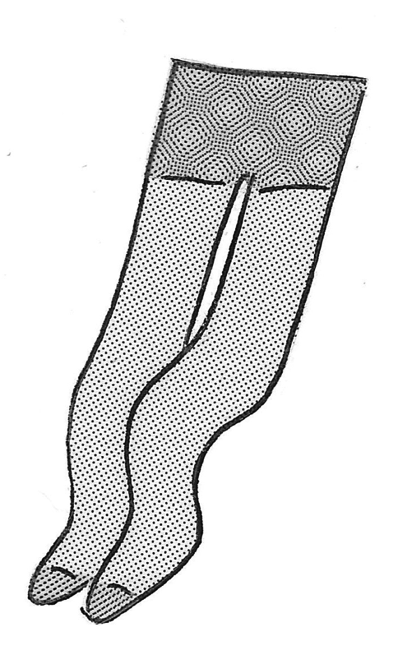 [Speaker Notes: ストッキング]
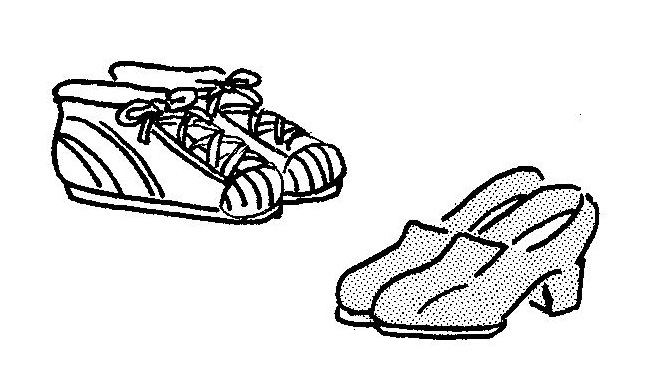 [Speaker Notes: くつ]
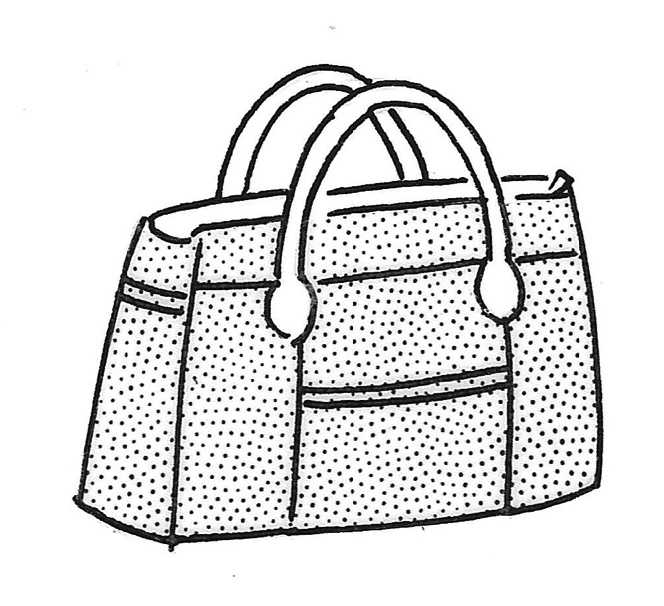 [Speaker Notes: かばん]